KTM 790 Adventure R Mod. 2019
09/2019
KTM 790 Adventure R Mod. 2019
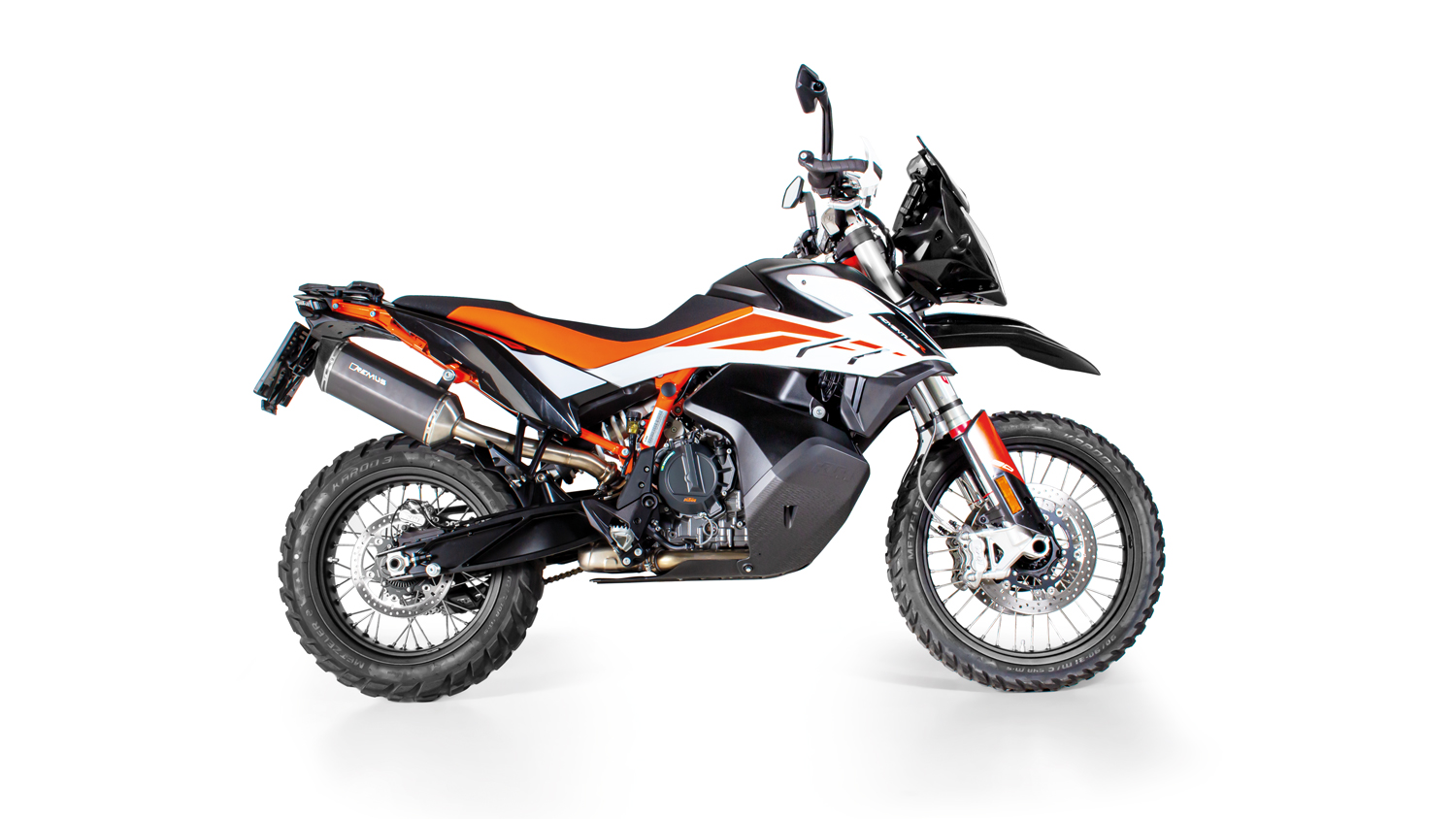 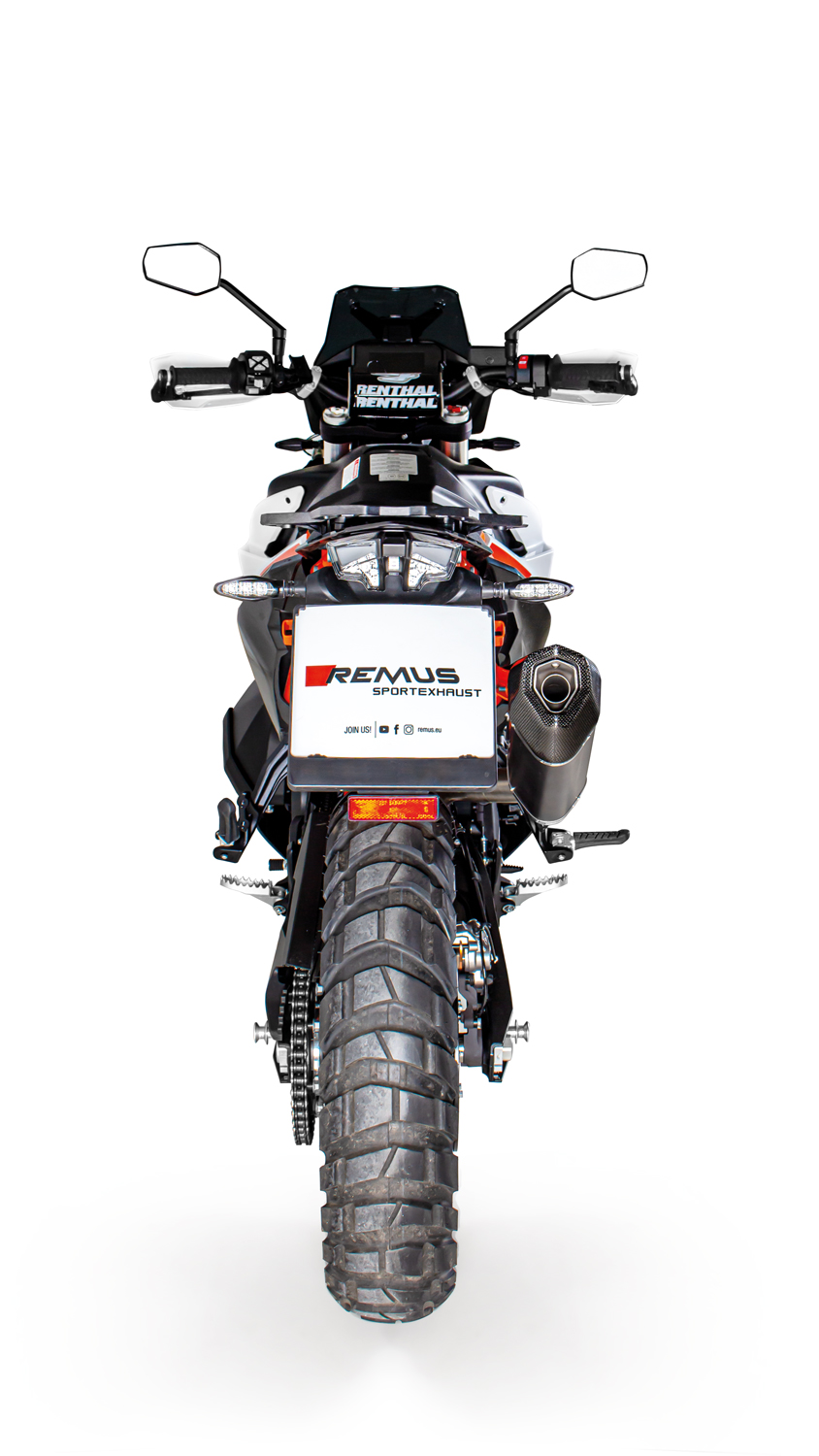 KTM 790 Adventure R Mod. 2019
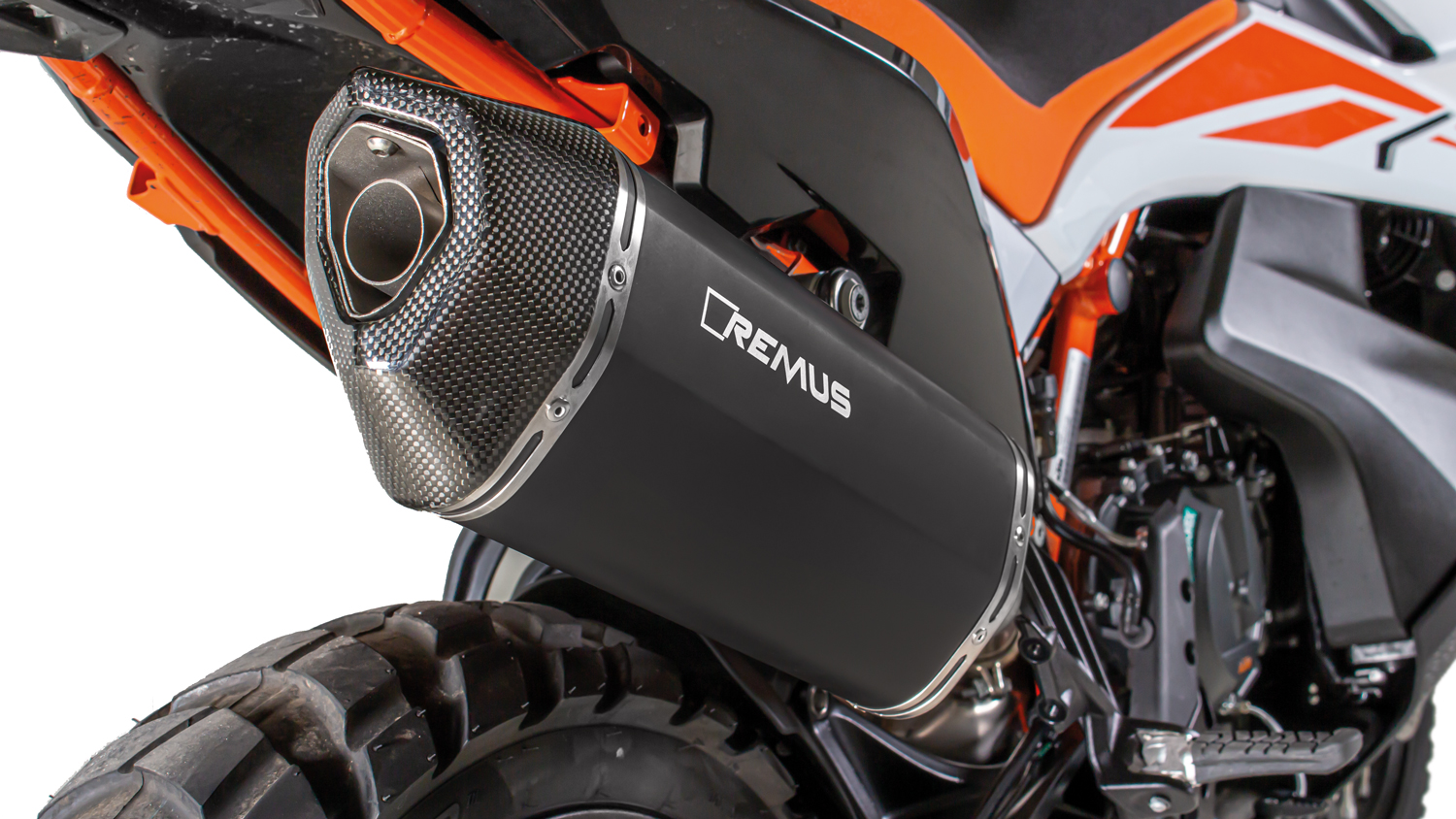 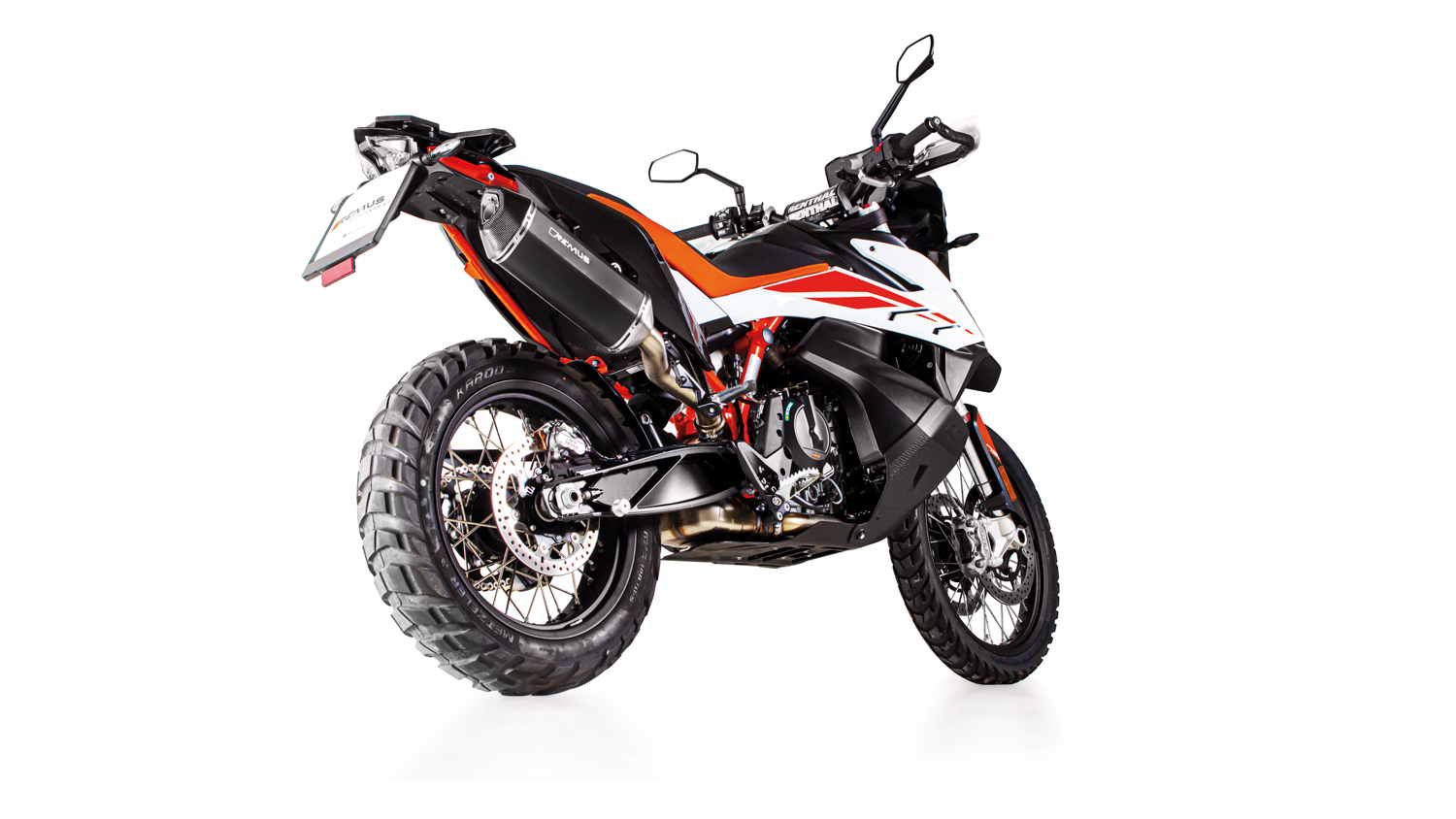 KTM 790 Adventure R Mod. 2019
FACTORY FACTS: 

+   2,4 PS / 6200 rpm

+  2,6 NM / 6200 rpm

-  1,03 kg
Leistungsdiagramm / Dyno chart – Slip on EG/ABE/EEC
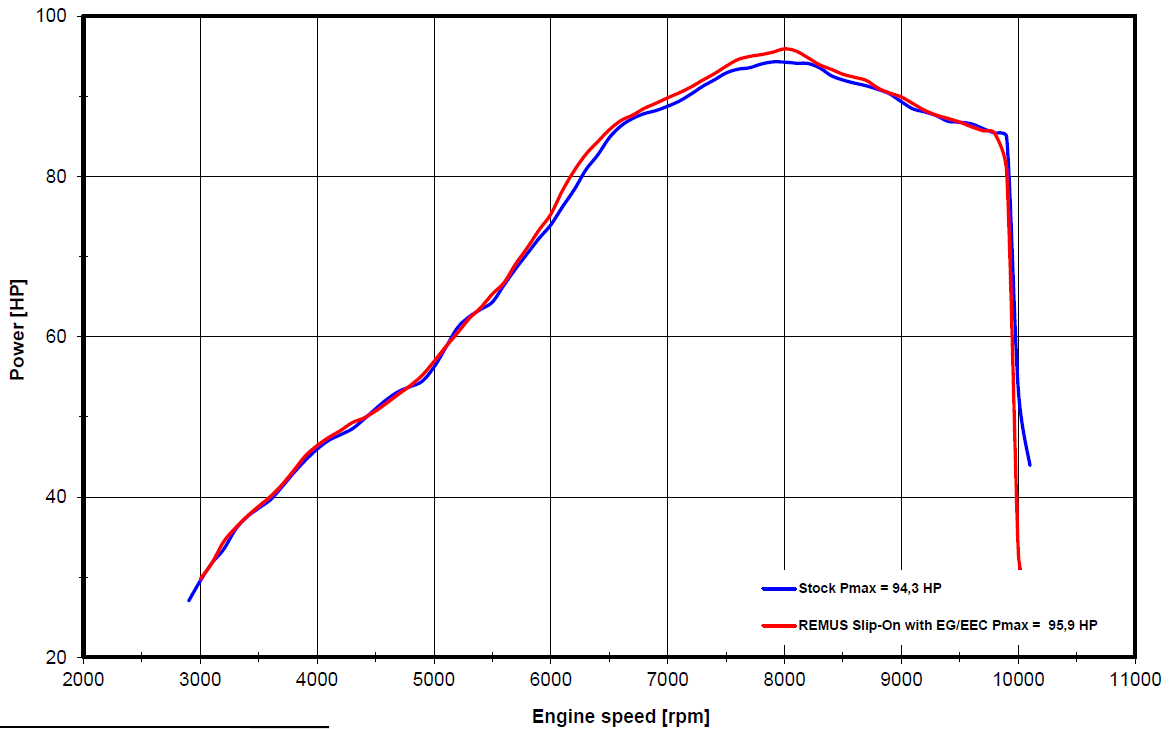 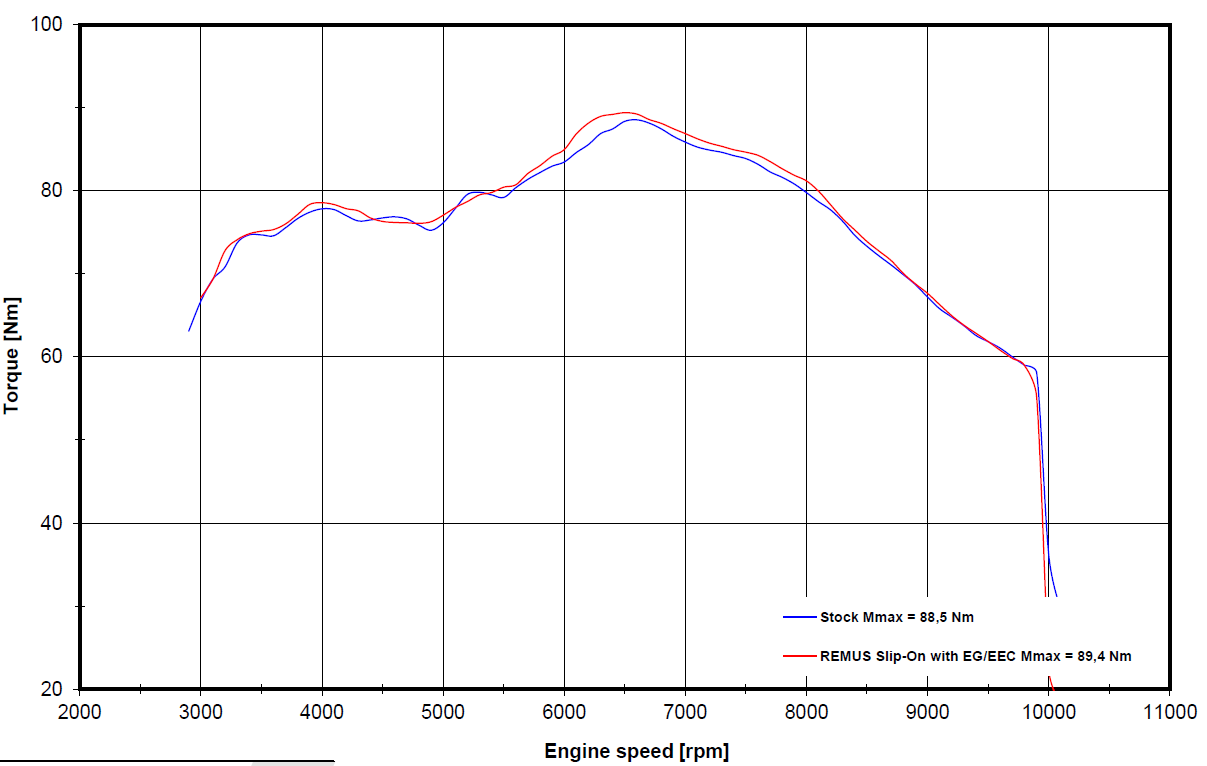 KTM 790 Adventure R Mod. 2019
FACTORY FACTS: 

+   2,9 PS / 6200 rpm

+  3,1 NM / 6200 rpm

-  1,03 kg
Leistungsdiagramm / Dyno chart – Slip on- Racing
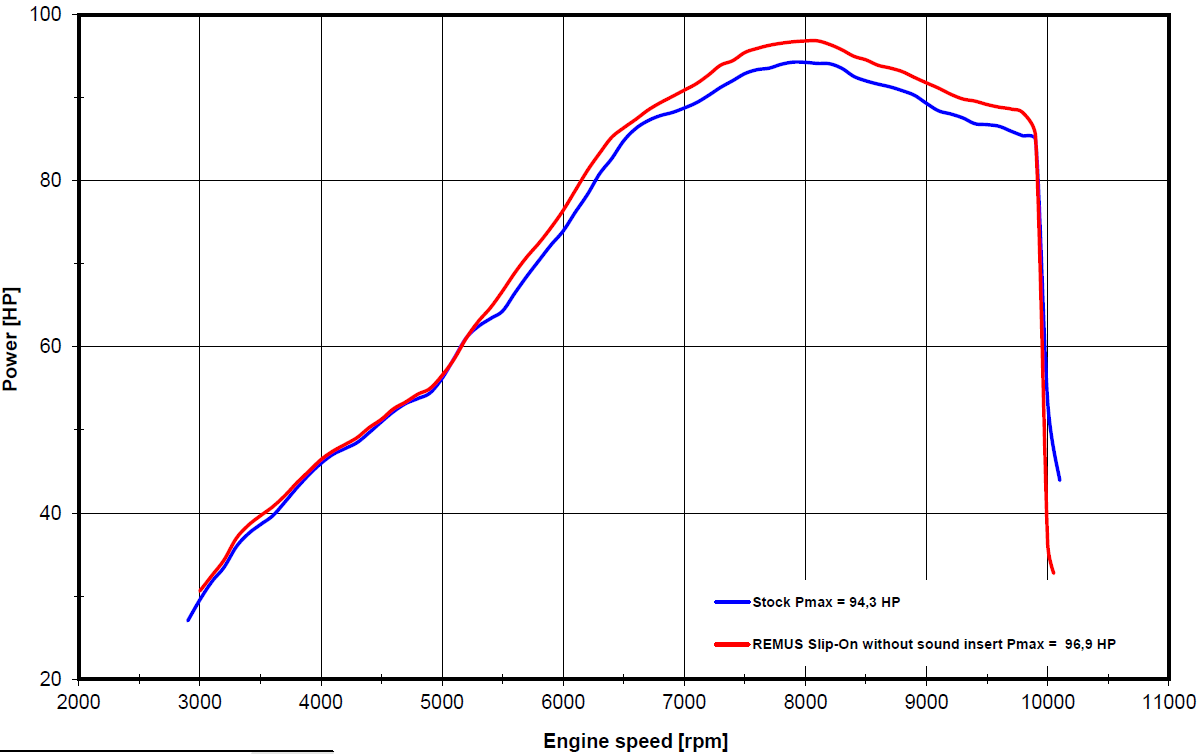 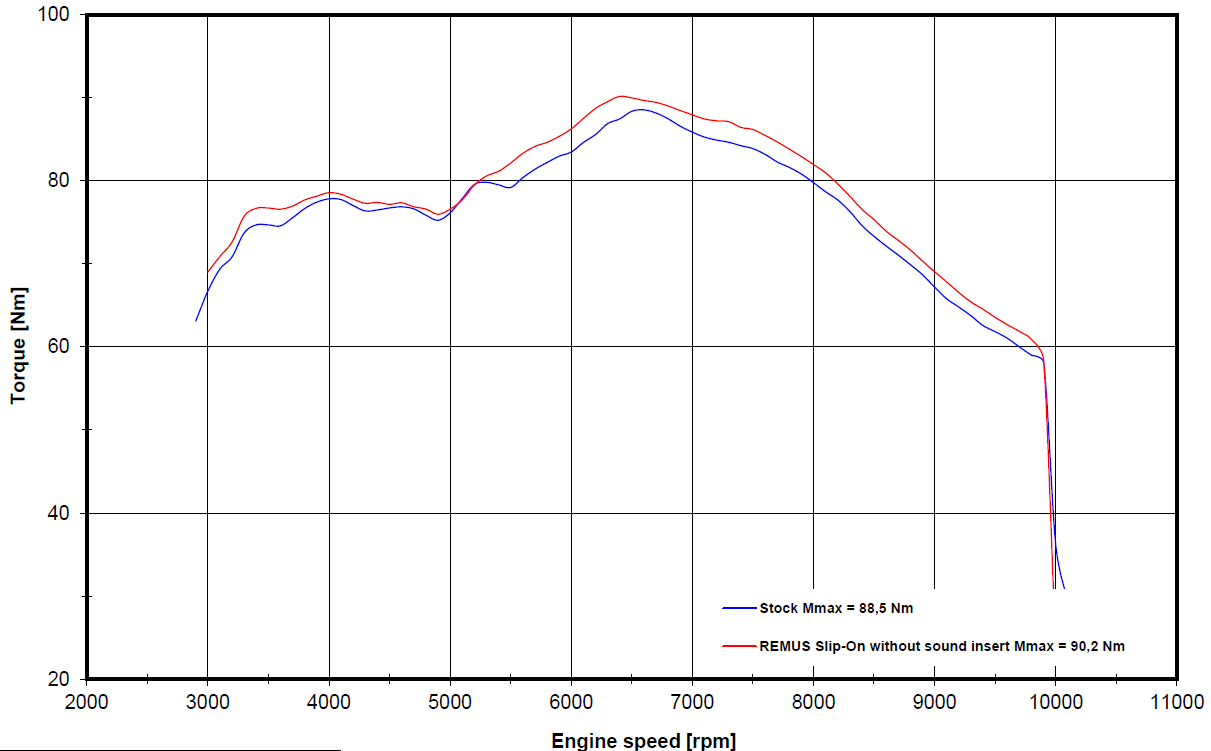 KTM 790 Adventure
Artikelnummern im Detail / Part numbers in detail
Set Artikelnummern / Set part numbers